Welcome to the FY25 Perkins (0400/0401) application presentation!May 21, 2024
Housekeeping
The slides were emailed to all registrants.
 To preserve bandwidth, your video and microphone are turned off.
 Use the Q & A feature at the bottom of the screen to ask questions.
 Please do not use the Chat feature.
 This session is being recorded and will be made available upon request.
RASP Contact Information
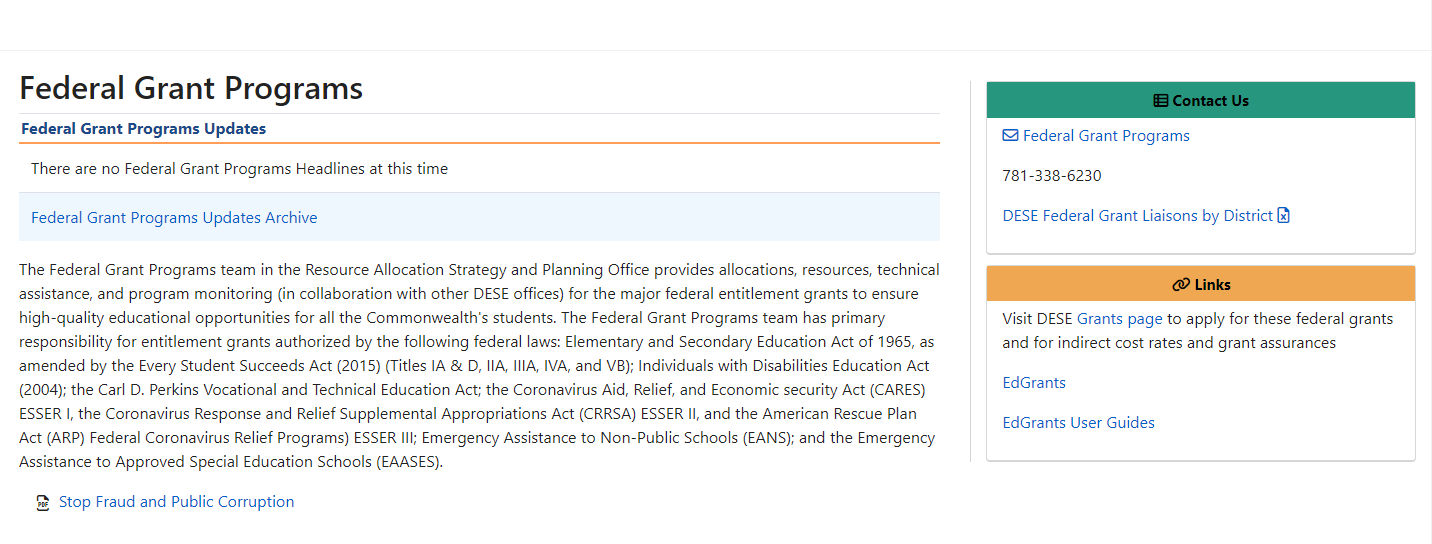 Email: federalgrantprograms@mass.gov
Website: www.doe.mass.edu/federalgrants 
Hotline: 781-338-6230
Federal Grant Application & Revisions
Grant Liaison List by LEAs
Examples of questions that can be directly addressed by the RASP/Federal Grants team: 

Is this an allowable Perkins cost? 
Can I make revision  or change to my budget?
I can’t find my allocation, when will the Perkins Allocation/RFPs be posted?
Examples of questions that can be directly addressed by the Grants Management team: 

How do I submit a final report?
Questions about ISA and the crosswalk
Grants Management 
edgrants@mass.gov 
GEM$ Access/function, fund draw down /reimbursement and close-out
For Perkins and CCTE programmatic questions and data collection, please contact the Office for College, Career, and Technical Education (CCTE) 
781-338-3910 or 
 CCTE@mass.gov or 
go to the list of CCTE district liaisons.
Examples of questions that can be directly addressed by the CCTE team: 

Is this a Perkins Eligible program? 
Can I include this course as a part of my Perkins program? 
Are these students considered Perkins Concentrators?
Agenda
FY24 Perkins 0400/0401 Reminders
02
01
Overview of FY25 0400/0401 Application
03
CCTE Programmatic Updates and Connections
Live Look at FY25 0400/0401 Application
04
05
Submission reminders and Available Perkins resources
Resources for troubleshooting
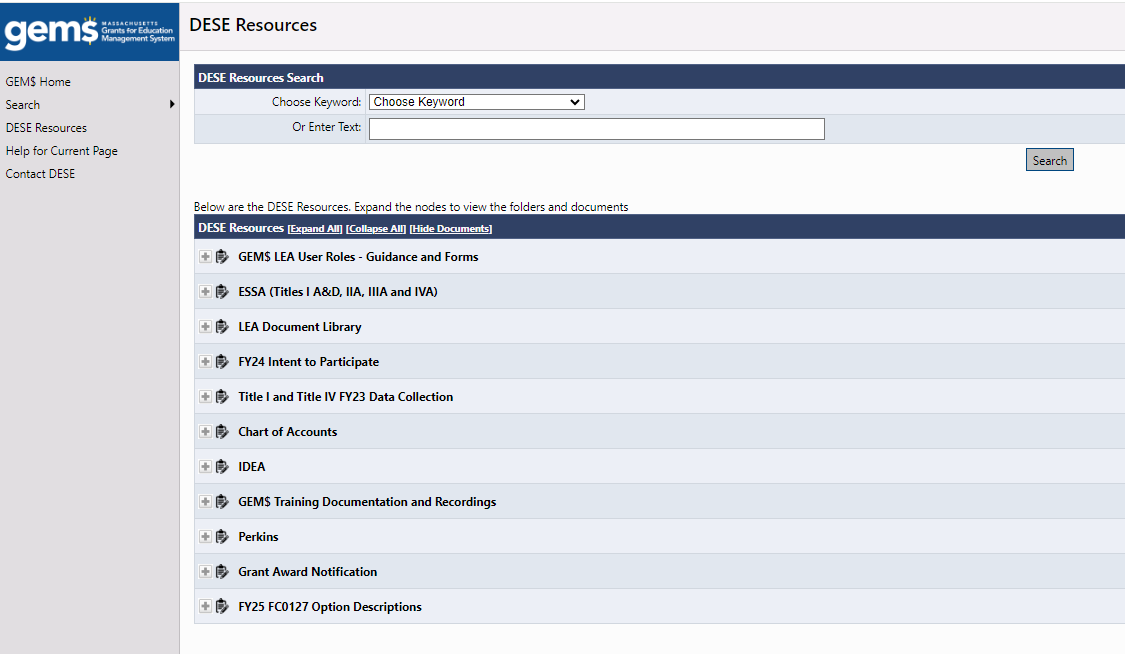 FY24 0400/0401 Important Dates
5/30/2024 Final opportunity to submit revisions 
6/30/2024 Funds need to be obligated (more details for obligation - https://www.doe.mass.edu/federalgrants/resources/obligation-performance-liquidation.docx) 
8/25/2024 Final opportunity to reimburse expense
9/30/2024 Final Expenditure Report (FER) must be completed
CCTE Programmatic Updates and Connections​
Perkins State Plan
State’s Vision for Education and Workforce Development
Leadership Fund Use 
Programs of Study
Reserve Funding 
Accountability
[Speaker Notes: State’s Vision for Education and Workforce Development
The Perkins state plan processes ask states to align education and workforce to maximize effectiveness of federal funds. The Massachusetts state plan emphasizes the following highlights:
Alignment between the WIOA State Plan, DESE Educational Vision, and Perkins State Plan yields a coherent vision, systems development, and service delivery to maximize outcomes.
Enhance statewide infrastructure and resources to engage in strong partnerships with educational programs (provision of labor market data, development of regional Comprehensive Local Needs Assessment (CLNA), collaboration on program development), including to more clearly define the role of MassHire Boards in supporting schools and make the CLNA more effective at identifying local workforce needs and aligning educational opportunities.
Continue joint planning between the Department of Elementary and Secondary Education, Executive Office of Education, and Executive Office of Labor and Workforce Development to coordinate programming and braid funding sources to ensure pathways to employment for all students, multiple entry points to employment, and a “no-wrong-door and no-dead-end approach to youth workforce systems”.


Leadership Fund Use 
The federal allocation includes a set-aside for states to operate statewide systems and resources for continuous improvement of secondary and postsecondary career-connected learning and career technical education systems. The Massachusetts state plan emphasizes the following highlights: 
Revision and development of responsive Career and Technical Education (CTE) Frameworks that frame immersive programs leading to employment when used in CTE, provide direction for use in all programs of study, and are easily accessible in an interactive format on the Career-Connected Learning Hub.
Technical assistance and data resources that lead to continuous improvement including tiered Quality Support System for schools and statewide support for competency management and graduate follow up.
Expansion of middle school career-connected learning to promote student planning and decision-making that leads to best-fit high school and postsecondary academic and career-connected experiences.
Increase accessibility of CTE teacher testing to increase CTE teacher recruitment and licensure.

Reserve Funding 
The federal allocation includes a set-aside for states to offer grants to secondary and postsecondary recipients for priority needs.  The Massachusetts state plan emphasizes the following highlights: 
Use a targeted, data-driven approach for directing grant funds for program improvement and increasing access to high quality CTE programs.
Use competitive approach for awarding grant funds for new and emerging program support, including small and rural schools.
By combining targeted and competitive processes, increase flexibility to respond to data and meet specific community needs.

Programs of Study
Local recipients must offer defined programs of study to access Perkins funding. The Massachusetts state plan emphasizes the following highlights: 
State-approved programs are distinguished by program outcomes that prepare learners to access good jobs, contributing to a skilled workforce and an equitable and inclusive economy.
Postsecondary programs lead to either an associate degree or industry recognized credential.
Secondary programs include comprehensive career and academic counseling and lead to work-based learning experiences, workforce credentials, and/or college credits.
Secondary programs include CTE Chapter 74 programs, Career Connections (N74), Innovation Career Pathways, Early College, and STEMTech Career Academies.
Processes for review and approval of Innovation Career Pathways and Career Connections to be updated to reinforce Perkins alignment and increase clarity of program outcomes. 

Accountability
The federal Perkins statute identifies specific accountability metrics that local and state recipients of Perkins funding must adhere to. The Massachusetts state plan emphasizes the following highlights:
Perkins performance indicators include academic and career technical measures. Four of the seven secondary measures overlap with the Elementary and Secondary Education Act (ESEA) and speak to high quality curriculum and instruction in ELA, Math, and Science, allowing for collaboration and coordinated systems of support between OCCTE and Office of Statewide Systems of Support (SSoS).
Perkins program quality is measured by the percent of students engaging in work-based learning (WBL); WBL definition to be updated to be more accurate and provide more useful local and statewide data.
Postsecondary Working Group to be formed to review Perkins definitions and metrics and create intentional postsecondary systems for Perkins.]
Finding the Sweet Spot: The Intersection of Perkins V Secondary Funding Applications and Comprehensive Local Needs Assessments
11:00 a.m. to 12:00 p.m. on Tuesday, June 4 (register) 
1:00 to 2:00 p.m. on Thursday, June 6 (register). 

This webinar is appropriate for:
Any school or district-level staff members responsible for developing or submitting a secondary school Perkins V Career and Technical Education allocation grant (FC400) for fiscal year 2024-25 and
Any staff members at the school or district level responsible for continuous improvement efforts related to career and technical education programming.
For more information, contact Larry DeSalvatore at Lawrence.DeSalvatore@mass.gov
Overview of FY25 0400/0401 Application​
GEM$ Resources – User Role Check In
ACTION ITEM: Reminder to check User Roles and Access 
Once a role is assigned in GEM$, it remains with the person assigned until removed by the User Access Administrator (UAA). 

Grant-specific roles, like LEA Grantwriter, do not need to be re-assigned every year. 
Note:  Once a district creates a User in GEM$, they cannot be deleted, but all of their roles can be removed so that they no longer have access.
GUIDANCE DOCUMENTS:

GEM$ LEA User Role Resource Guide

GEM$ LEA User Role Diagram for Use of Forms
GEM$ Resources – User Role Guide
LEA User Role Forms Below is brief explanation of the forms applicable to user roles in GEM$.  
The name of the form is linked to a template of that form for your convenience.
GEM$ Resources User Role Guide for new users
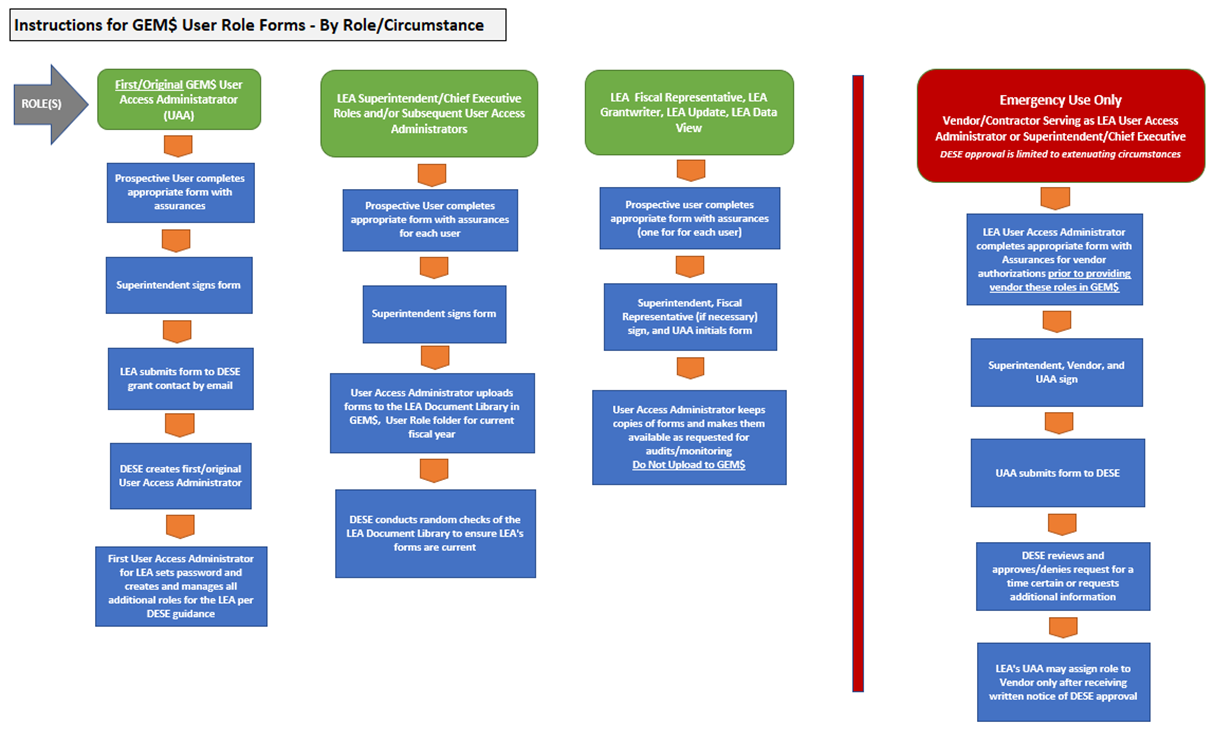 GEM$ LEA User Role Diagram for Use of Forms
GEM$ Resources 0400 Entitlement Grant Workflow
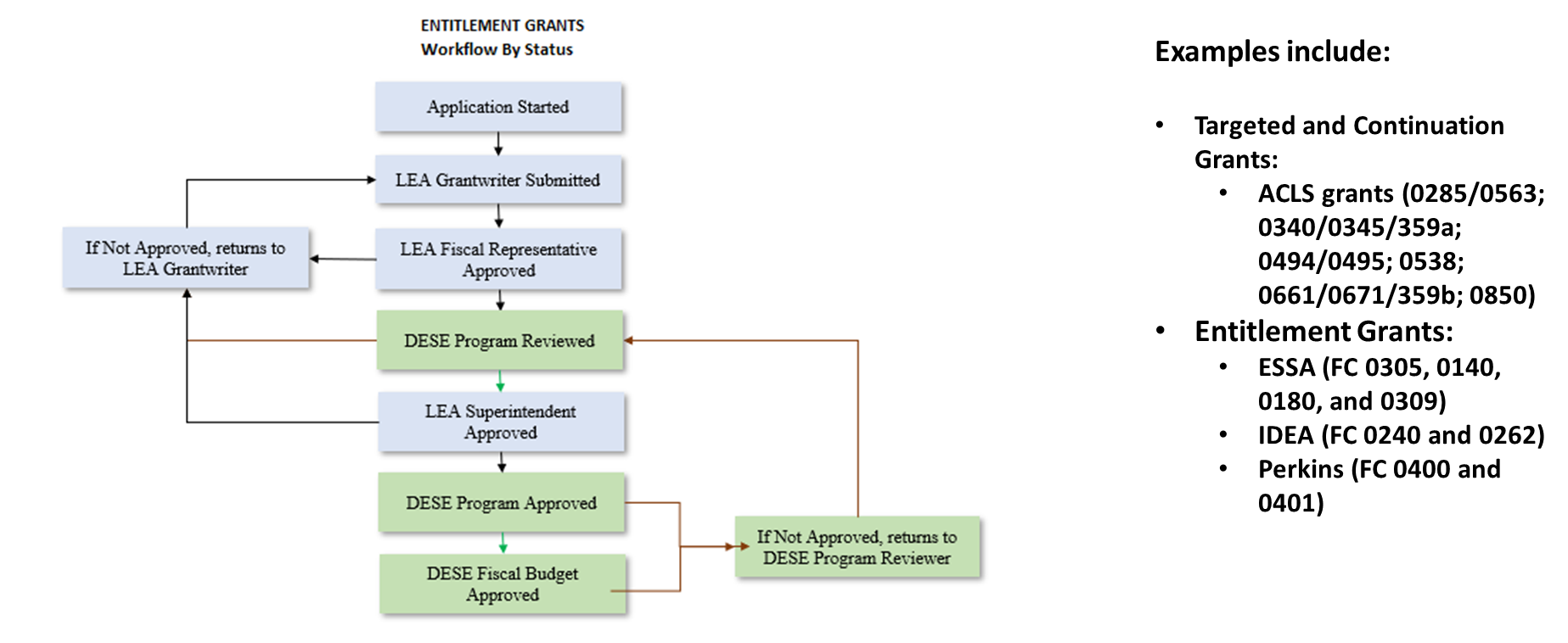 When the “LEA fiscal representative” approves  grant start date will be given based on the period of availability for FY25 0400 which is 7/1/24 (or date of approval if later)
The actual Superintendent/Chief Executive should be approving each funding application as the last LEA step in the workflow
GEM$ Resources  0401 Entitlement Grant Workflow ISAs for Community Colleges
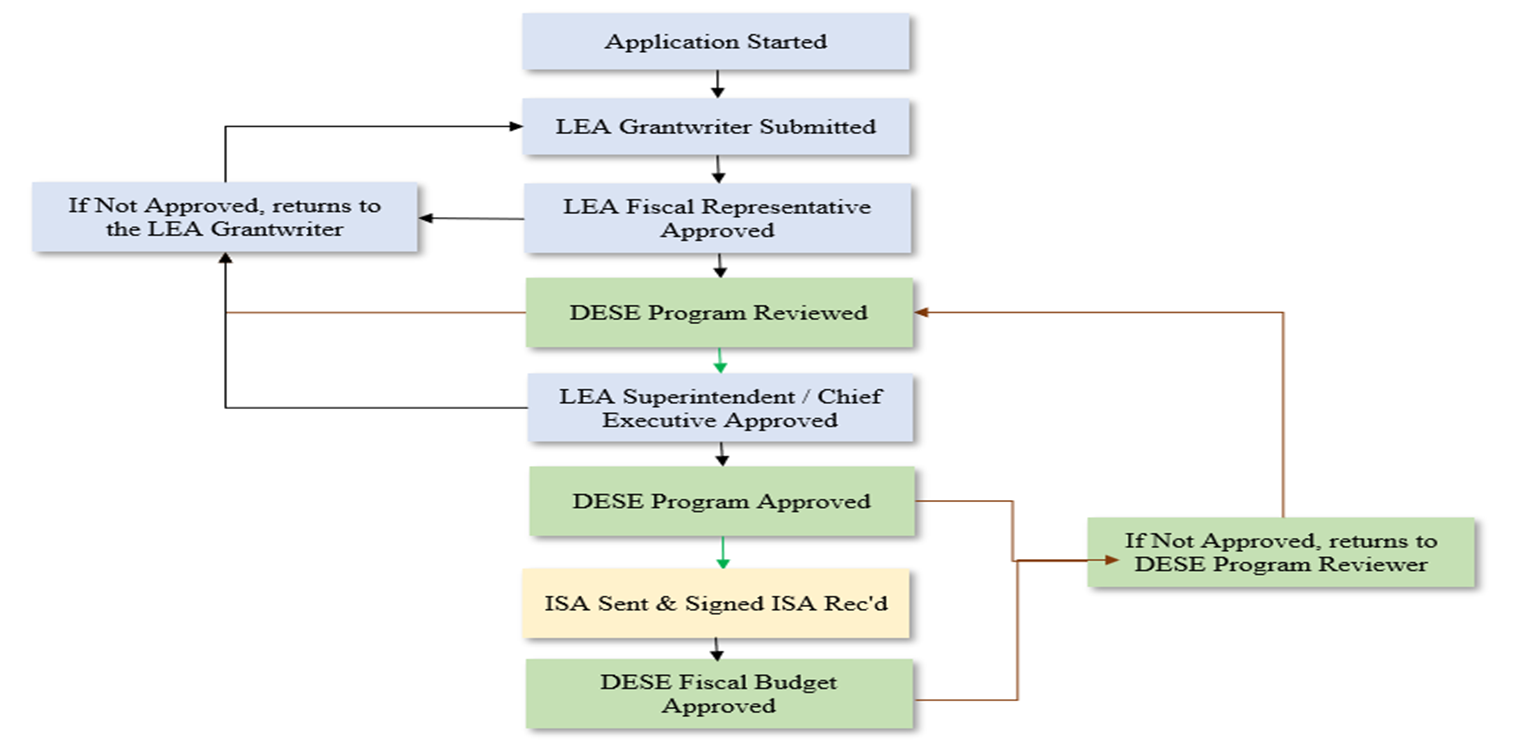 When the “LEA fiscal representative” approves  grant start date will be given based on the period of availability for FY25 0401 which is 7/1/24 (or date of approval if later)
The actual Superintendent/Chief Executive should be approving each funding application as the last LEA step in the workflow
Workflow and Approval - Requirements
*** Exception:  For Community Colleges and state agencies/entities that have an ISA (intrastate agreement) with DESE,​ the person signing off as the Superintendent/Chief Executive should be the head of the organization or other senior administrator, ​ preferably the senior administrator who is the signatory appearing on the ISA.  ​These entities are not required to file a CASL with DESE.​
FY25 Perkins (0400/0401) Application RFP
The RFPs include all materials and instructions needed to apply for your grants. ​
​
The submission deadline is September 23, 2024; applicants are encouraged to submit earlier because application grant start date will be given based on the period of availability for FY25 0400/0401 which is 7/1/24 (or date of approval if later).  ​Perkins Secondary (Fund Code 0400):​
https://www.doe.mass.edu/grants/2025/0400/ 
Perkins Postsecondary (Fund Code 0401):​
https://www.doe.mass.edu/grants/2025/0401/
​
FY25 Perkins (0400/0401) Application Sections
CTE Programs
Performance & Priorities
Work-based Learning & Post-Secondary Planning
Professionals & Program
Budget
Budget Overview
GEM$ features and tipsCopy previous fiscal year details
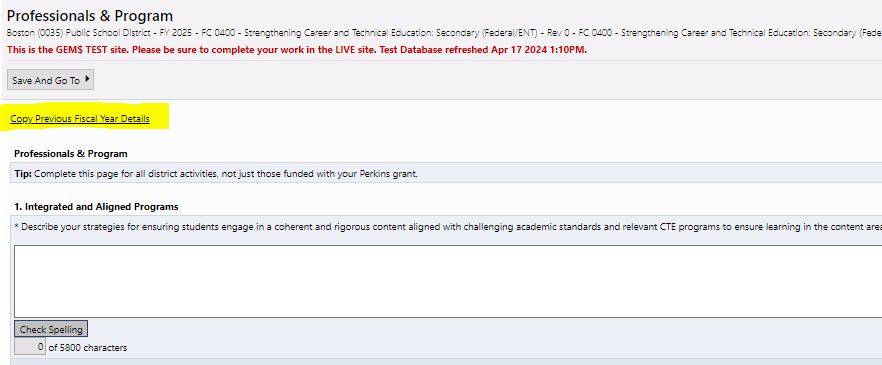 Link at the top of these sections will allow to copy previous fiscal year (FY24) Application responses
Professionals & Program
Work Based Learning & Post Secondary Planning
*** This does not mean the response will be automatically approvable. The FY25 review could still elicit follow up questions or required edits.
GEM$ features and tipsBudget download/Upload
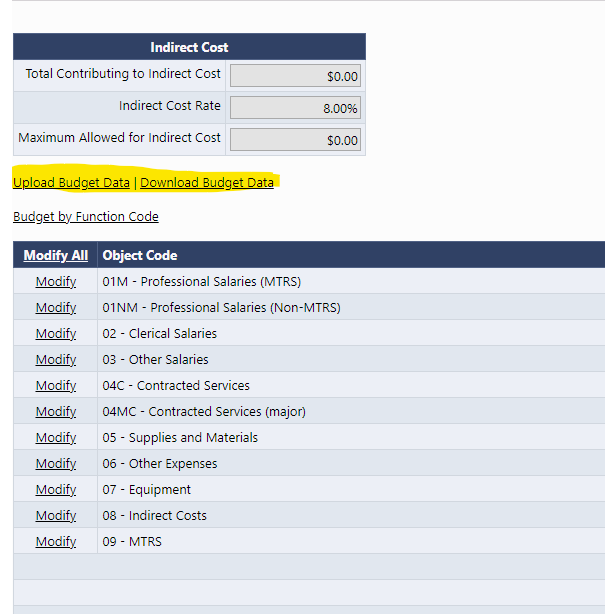 Guidance document "Budget Upload/Download and Budget Filtering in GEM$" was emailed to all registrants and is available in GEM$ in DESE Resources under Budget and Chart of Accounts

Webinar on Budget Upload expected for September 2024.
GEM$ features and tips Function and Object code guidance
Hover over object/function codes for more details.
FY25 Perkins (0400/0401) Updates and Changes
CTE Programs
Check here if there are any programs currently offered that are not listed in the table above.
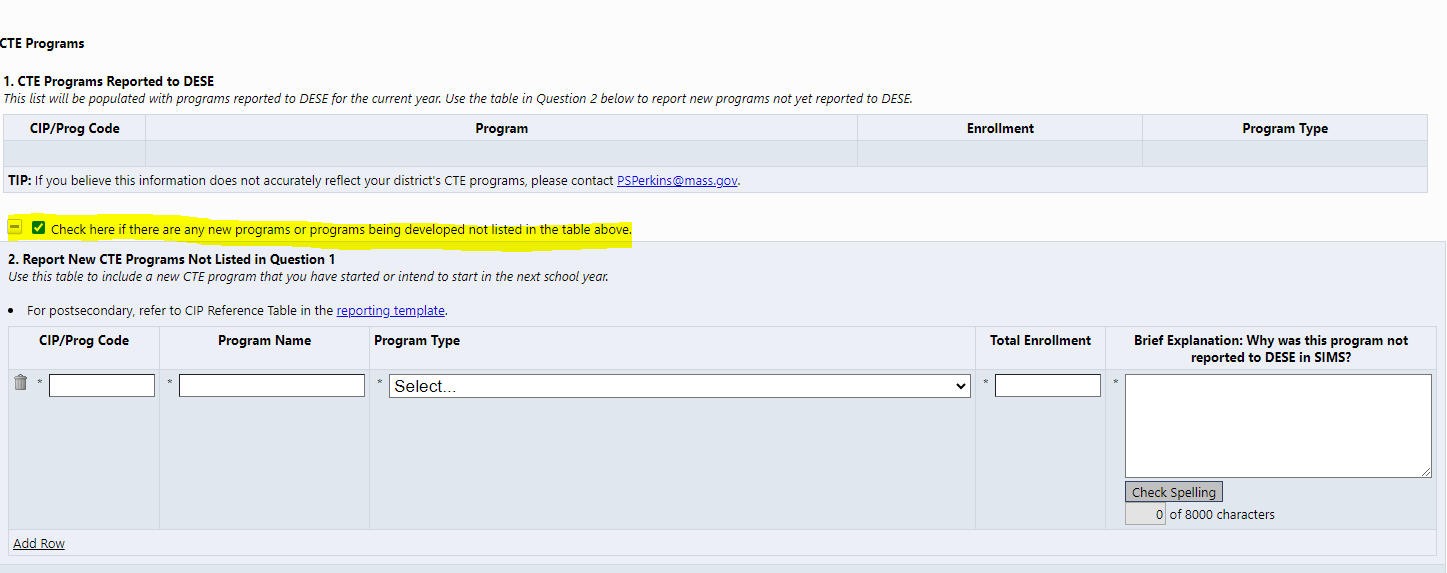 FY25 Perkins (0400/0401) Changes
Work-based Learning & Post-Secondary Planning
0400 ONLY New Questions
Does your school offer an exploratory program: (yes/no)  
    If yes:  Please describe your school’s exploratory model

Please describe how students select and are enrolled in programs following exploratory: 

Select which systems you use to support your MyCAP processes:
FY25 Perkins (0400/0401) Updates and Changes (continued)
Professionals & Program 
0400/0401 New Questions
Describe your strategies for ensuring students engage in a coherent and rigorous content aligned with challenging academic standards and relevant CTE programs to ensure learning in the content areas that constitute a well-rounded education. Address course taking (MassCore) and Interdisciplinary content (Integrated Academics/Strand 2).
Describe your process and strategies for integrating computer science and digital literacy education into student learning experiences, aligned to their programs.  
Describe your process and strategies for integrating health and safety education into student learning experiences, aligned to their programs.  
Describe your process for integrating entrepreneurship and management education into State approved CTE (C74) programs? If your school does not have State Approved CTE programs, type describe optional implementation or enter “N/A”.
Live Look at FY25 Application
Remember!
Before you can begin, you must change the status of the application:



Once you have completed the application (in order to move along in workflow):
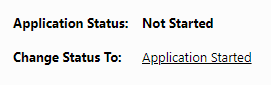 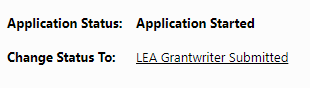 Submission reminders and Available Perkins resources
Remember! If an application is returned for edits - feedback from the reviewer is in the checklist (look for attention needed)
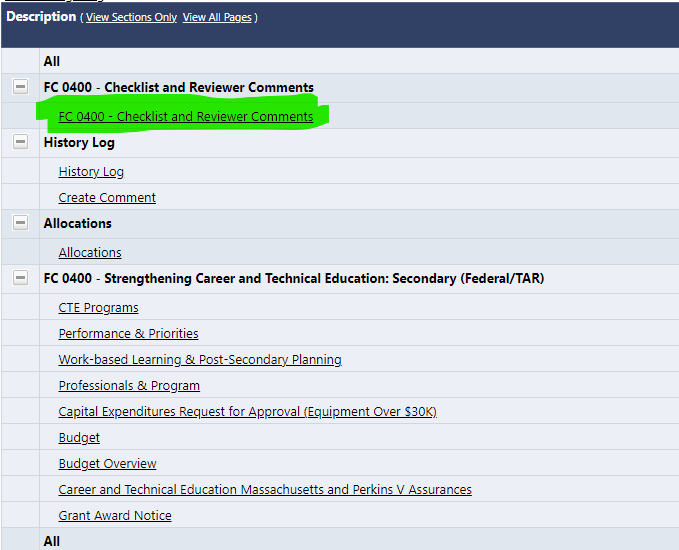 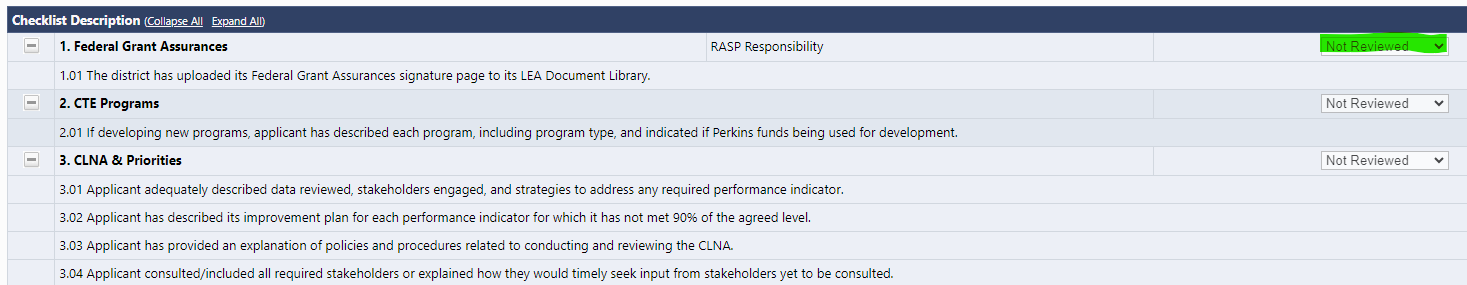 Approvable Applications
FY25 Federal Grant Assurance submission 
All LEAs receiving Federal Funds must review and upload a completed and signed PDF copy (by the Superintendent/Charter School Leader/Executive Director) of the Federal Grant Assurances Signature Page to your district’s LEA Document Library in GEM$. We cannot approve any Federal Grants without this document.
Post Secondary Institutions-  most of the questions/check marks for the federal grant assurances are N/A on the college level, except potentially the first check mark. In terms of CIPA , if the college receives discounts for Internet access or internal connections through the E-rate program – a program that makes certain communications services and products more affordable for eligible schools and libraries. If the college does, then yes, you should respond to this question. If you do not, then you can skip.
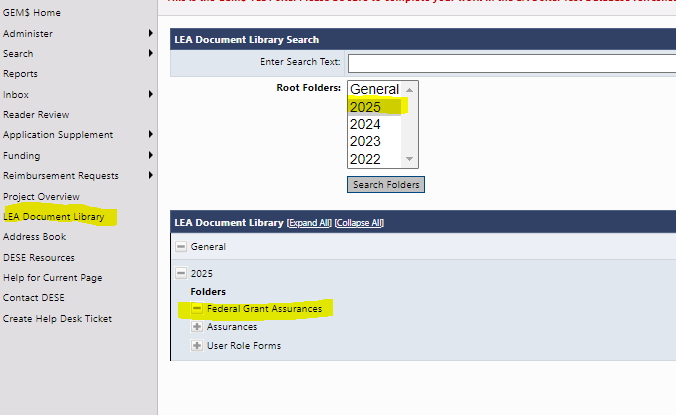 Approvable Applications
All items in checklist are addressed. 
Budget details have appropriate function and object codes.
Budget Narratives provide sufficient details on cost and enough information for reviewer to confirm allowability.
Things to consider for Narrative Details
☑What is the cost? 
For example, for professional salaries - is this a stipend position, FTE (Full Time Equivalent) position? 
Or professional development is this paying for membership/travel/stipend? 

☑Is this cost allowable? 
How is this cost supplemental? How does this cost fulfil the goals and priorities of the grant?

☑Is this cost categorized correctly? Review Object/Function Code. 
05 Supplies and Materials - $5,000 or under per item vs 07 Equipment - over $5,000 per item 
04 Contracted Services - $25,000 or under vs 04MC Contracted Services (major) -over $25,000
Refer to "Navigating Perkins (0400/0401) in GEM$" for guidance object/function code suggestions
Approvable Applications
Consider being specific with Quantity/Cost
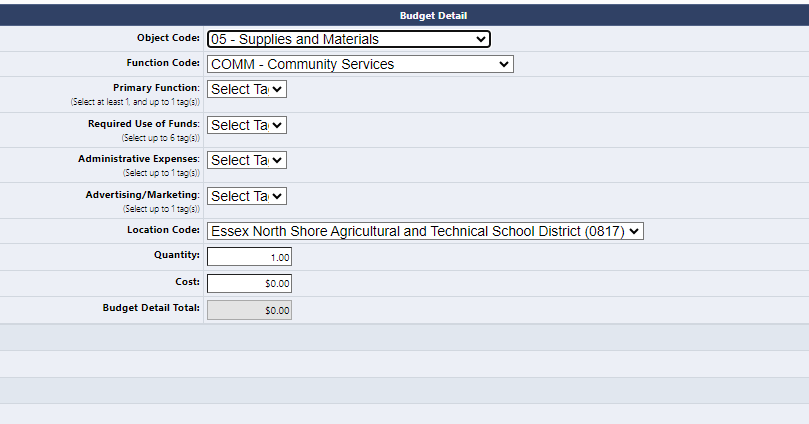 05 Supplies and Materials - $5,000 or under per item 
vs. 
07 Equipment - over $5,000 per item ​

04 Contracted Services - $25,000 or under 
vs. 
04MC Contracted Services (major) -over $25,000
Procedural Reminder
Submit completed, signed Capital Expense forms and required documentation with original or revised applications
Equipment and Capital Expense pre-approval 
Tangible or intangible (software) asset that has useful life greater than one year (or upgrade to existing asset) and meets or exceeds the capitalization level of the organization (usually $5,000).

Capital Expenditures form required for:
Equipment or capital expenditure of $30,000 or more
Form available in Capital Expense section of the application or available here  (https://www.doe.mass.edu/federalgrants/resources/)
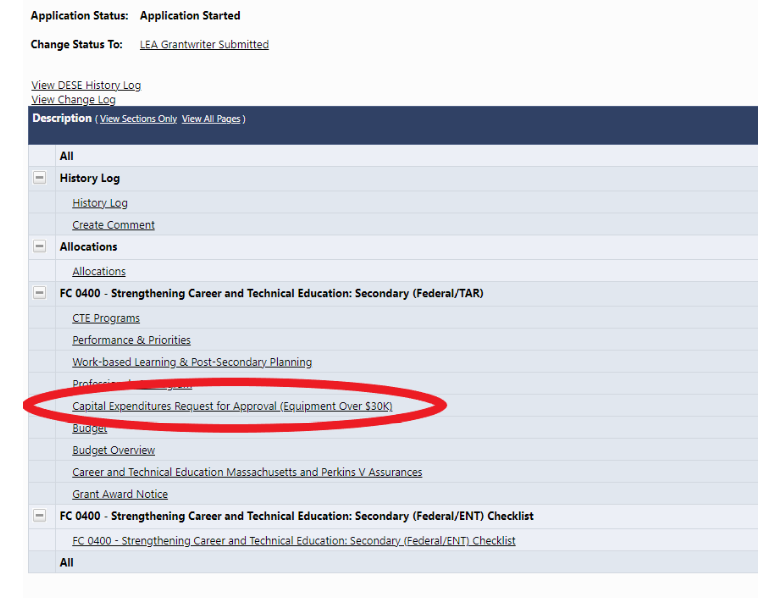 Next steps.. After Application Approval 
GRANT AWARD NOTIFICATION (GAN)
After DESE Fiscal Budget is approved, a GAN will be generated.
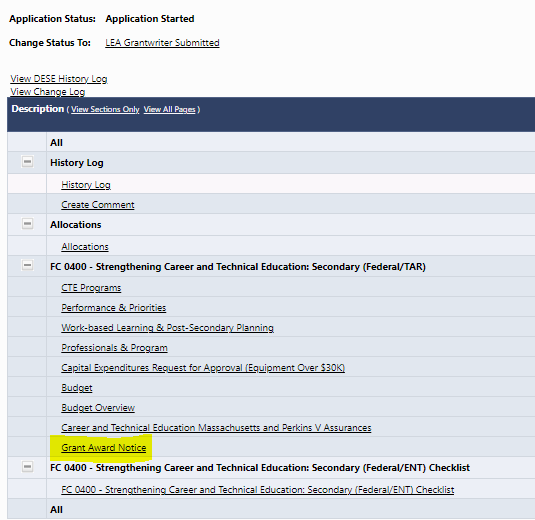 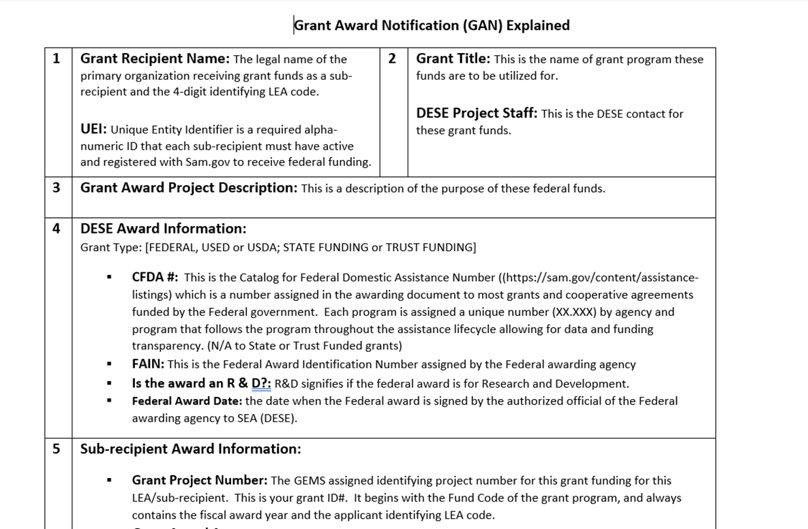 Next steps.. After Application Approval
REIMBURSEMENTS
2) Select the fiscal year, and the grant you would like to reimburse from
From the left grey menu select Reimbursement Requests.
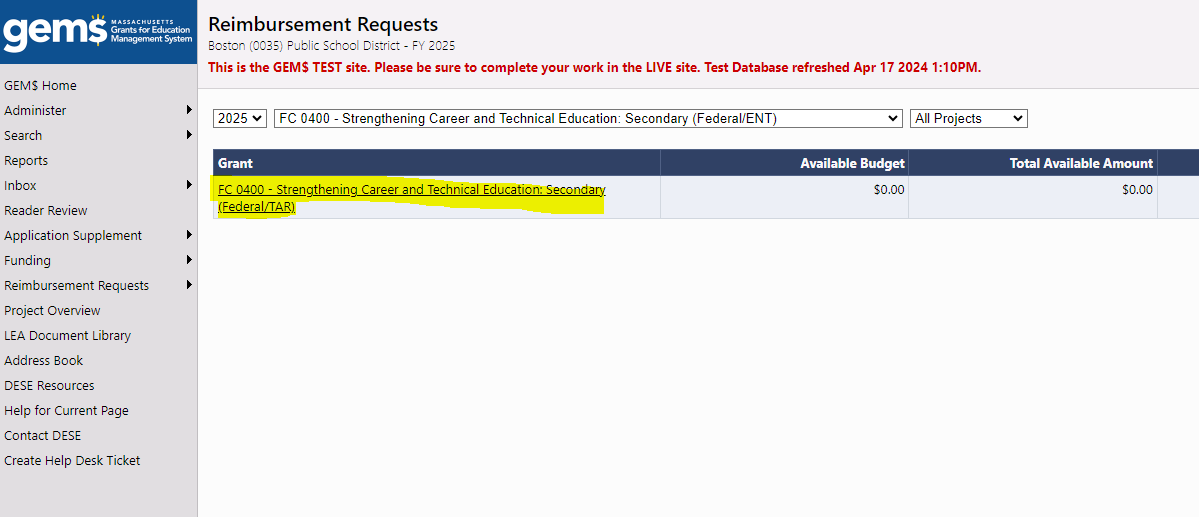 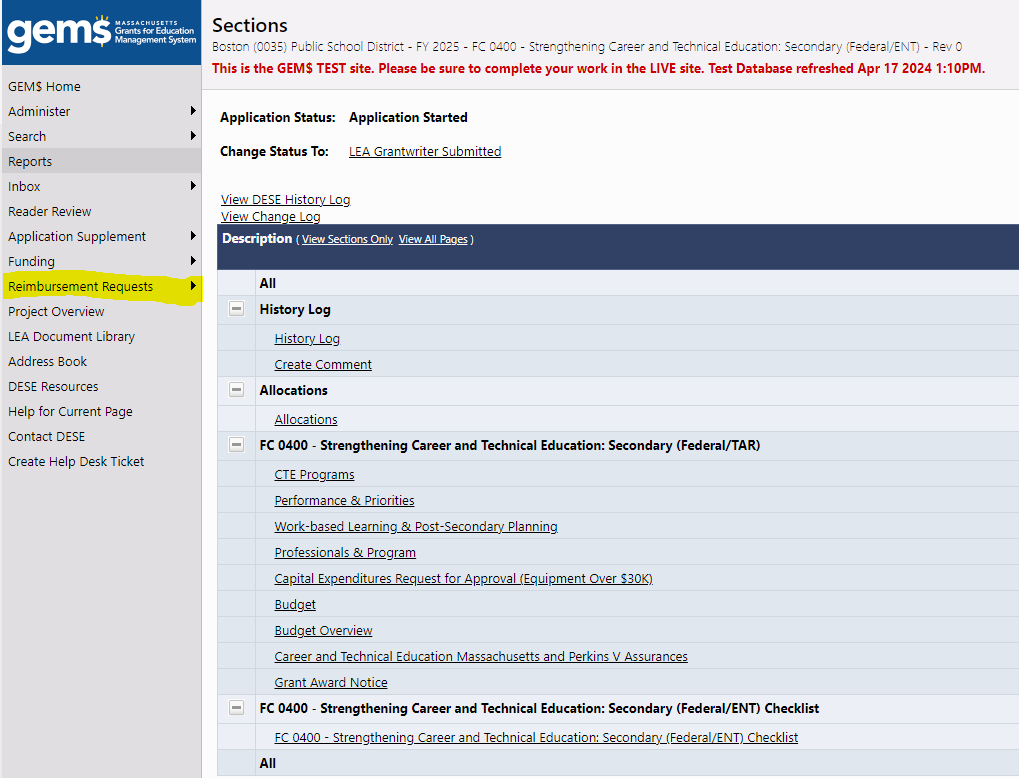 Next steps.. After Application Approval
REIMBURSEMENTS
4) Reimbursement request sections-start with the expenditure details.
3) At the Project Summary page of the grant select "Create new reimbursement request" - this will take you to a page to confirm you are starting a reimbursement request.
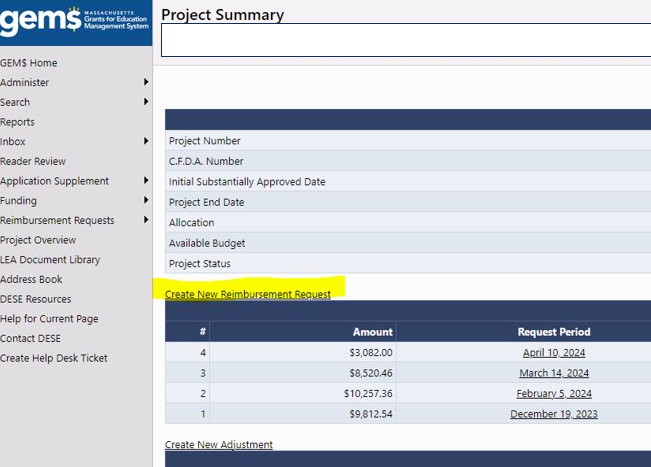 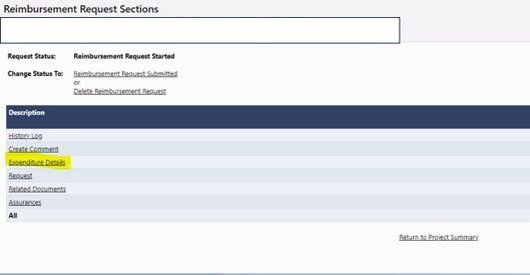 Next steps.. After Application Approval
REIMBURSEMENTS
5) Enter amounts for reimbursement according to Object and Function codes 
Expenditure details will reflect Object and Function codes submitted in the grant application. 
Tip: Hovering over the boxes indicates the details from the grant application. 

Validations are built into the reimbursement request form
•Will not allow funds reported an expended to exceed above thresholds
•will not allow funds to be entered as expended on lines where there is not an approved budget line entry
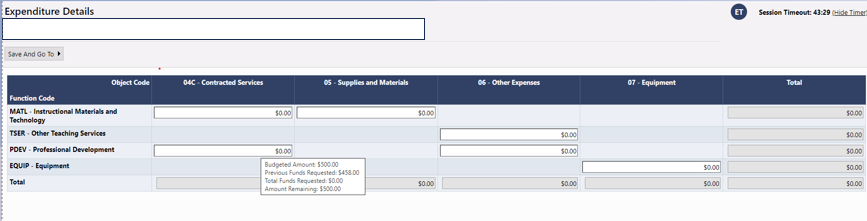 Next steps.. After Application Approval
REIMBURSEMENTS
6) Amounts have been entered, "Save and Go to" Next page or Request page. Note the project number, CFDA Number. 
Make sure to complete the date before saving and moving to the next page.
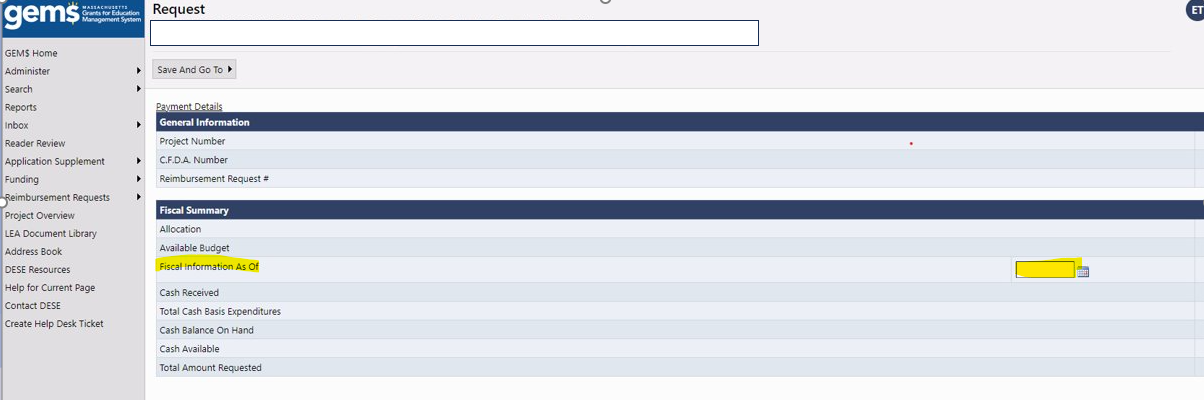 Next steps.. After Application Approval
REIMBURSEMENTS
7) If there are any capital expenses that have been or are being reimbursed- please upload final purchase order or invoices in Related Documents section.
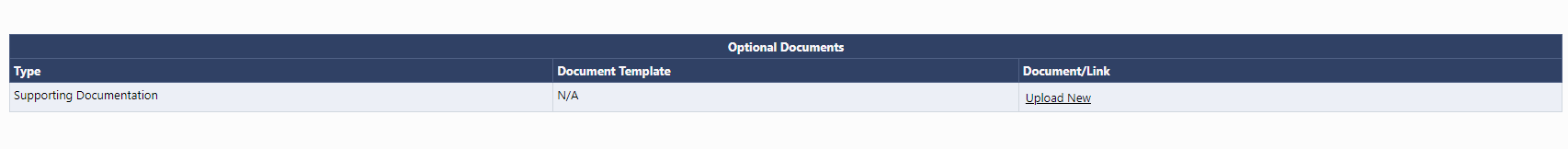 8) Submit reimbursement request.
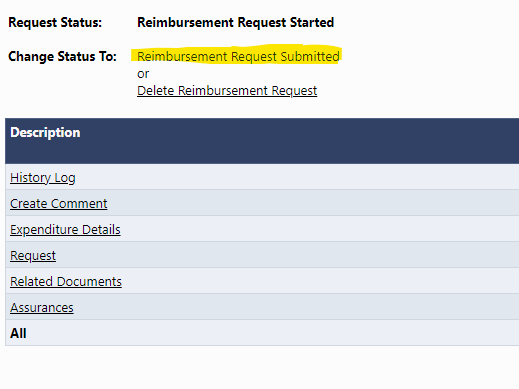 Next steps.. After Application Approval
REVISIONS
Grantees can initiate their own revisions by opening the grant in question and changing the status to “Application Revision Started
Grant revisions (amendments) are required when:
•there is any significant change in program objectives; or
•there is an increase or decrease in the total award amount of the grant; or
•an increase in a line of the budget exceeds $100 or 10% of the line (whichever is greater), or exceeds $10,000
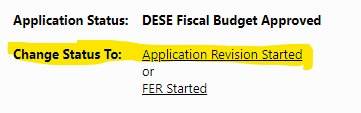 Next steps.. After Application Approval
REVISIONS and REIMBURSEMENTS
Reimbursements are still available for a grant under revision.

However, reimbursement expenditure details will only reflect the last fully approved budget.
Reminders for ISA  in GEM$
Please refer to RFP and training materials for more details - Community College ISAs
Once the signed ISA is returned by the applicant the DESE Fiscal Approved step is processed. A signed ISA is still required and will be emailed to you by Grants management. 
State agency ISAs – the ISA is sent to Budget Office to set up on MMARS.
Colleges – the CT encumbrance is set up on MMARS.
At the end of the Fiscal Year, an FR-1 is required for all grantees to submit (in EdGrants). State agencies must file FR-1 based on actual expenditures in MMARS.
Currently Available Perkins V Resources
CTE Perkins Funding Webpage
Quick Reference Guides: allowable v. unallowable costs
0400 Secondary
0401 Post-Secondary
Navigating Perkins (0400/0401) in GEM$
Required Use of Funds Resource Guide
Perkins and HQCCP Resource Guide
Postsecondary Career Technical Education website
Definition and samples of Secondary-Postsecondary Linkages, please visit Office for College, Career, and Technical Education’s frequently asked questions.
Additional Available Resources
Prenatal through Young Adulthood Family Engagement Framework in Massachusetts

Education Department General Administrative Regulations (EDGAR)

Grants for Schools: Getting Them and Using Them, A Procedural Manual
Available GEM$ Resources
ISA for 0401 Community Colleges 

The information below is intended for entities that require ISAs as part of their grant award process. Not intended for Private or Community Based Organizations.
ISA process timeline 
MA Expenditure Classification Handbook
MA Comptroller's Office Fringe Information
ISA Amendment Requirements 
Federal Grants Cost Allocation
Currently Available Perkins V guidance document
Perkins Entitlement Allowable Costs Document
More detailed list for both FC 0400 and 0401 regarding allowable costs
 - Allowable	     
- Allowable, but special requirements or additional information is required or certain restrictions apply		
 - Not Allowable
THANK YOU
Any specific GEM$ or 0400/0401 questions

Alexandria Chiu, M.P.P.
Perkins 0400/0401 Liaison
Federal Programs Support Specialist
W 781-338-3586
Alexandria.W.Chiu@mass.gov
Connect for one-on-one meeting here


Contact your federal grants liaison directly: www.doe.mass.edu/federalgrants/liaisons.xlsx
Email: federalgrantprograms@mass.gov
Hotline: 781-338-6230